Оперативный отчет по ведению ЭМК петербуржца на 28.02.2020
Главный специалист отдела развития информатизации
Кораблёв Д.А.
Основные результаты
2
ФП Единый цифровой контур
3
Нет передачи в иЭМК
4
Нет эпикризов
5
Нет заключений
6
Подписи
7
PDF + Text
8
Назначения
9
Сведения об оформлении листка нетрудоспособности
10
Передача структурированной ЭМК («витальные параметры»):
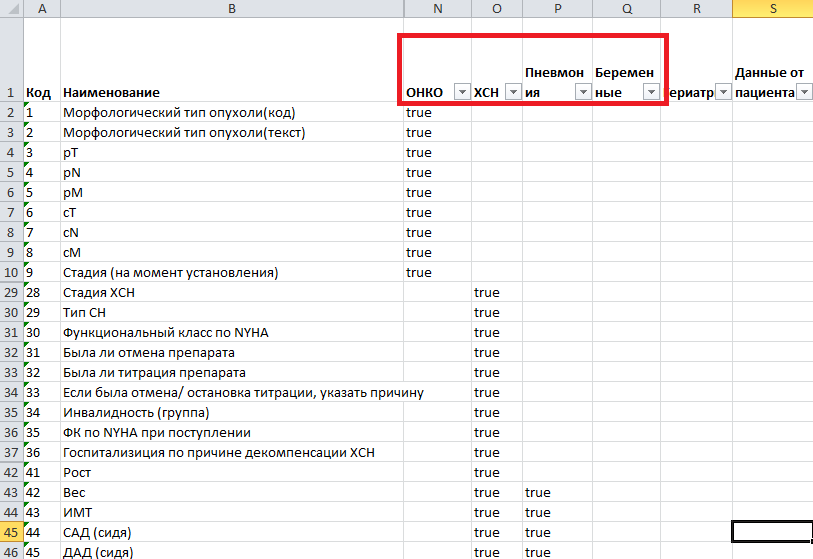 В ИЭМК4 реализована концепция частично-структурированной ЭМК. Это позволяет собирать, хранить и использовать в целях обеспечения преемственности оказания медицинской помощи показатели состояния  пациента и его заболевания, специфичные для некоторых групп заболеваний («витальные параметры»)
11
Передача структурированной ЭМК («витальные параметры»):
12
Выписка из медицинской карты стационарного больного злокачественным новообразованием (форма № 027-1/у)
13